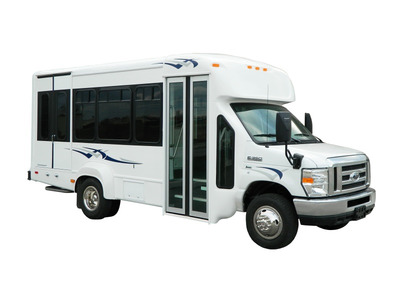 20’ LIGHT TRANSIT VEHICLE
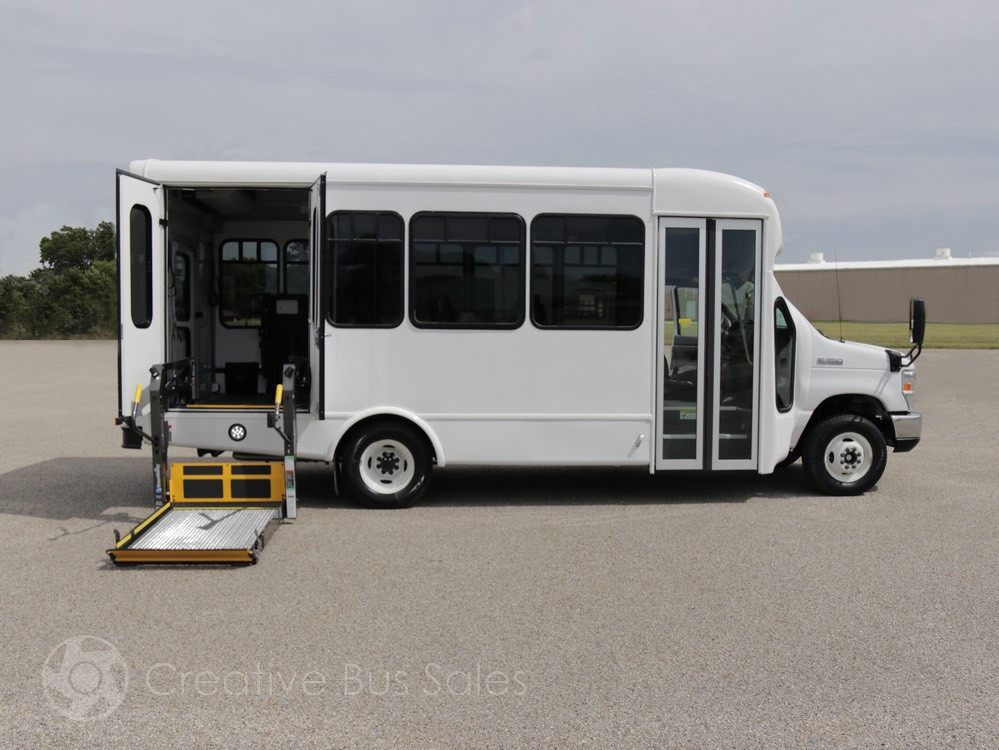 20’LIGHT TRANSIT VEHICLE w/Lift
22’ LIGHT TRANSIT VEHICLE
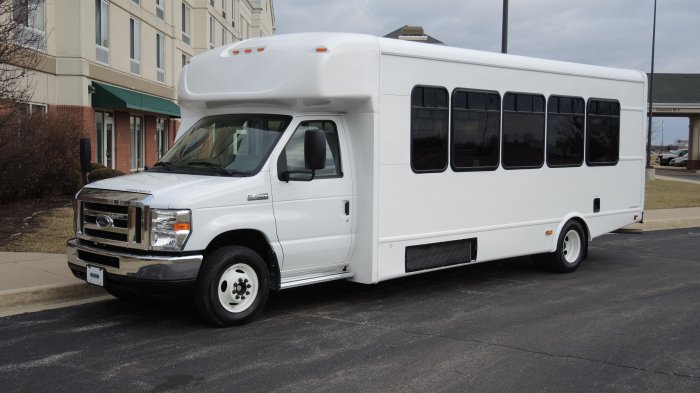 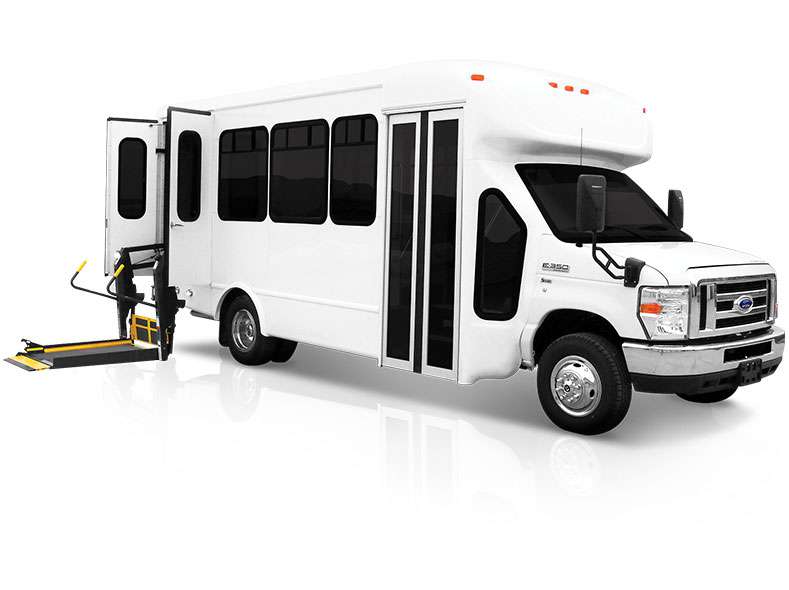 22’ LIGHT TRANSIT VEHICLE-w/LIFT
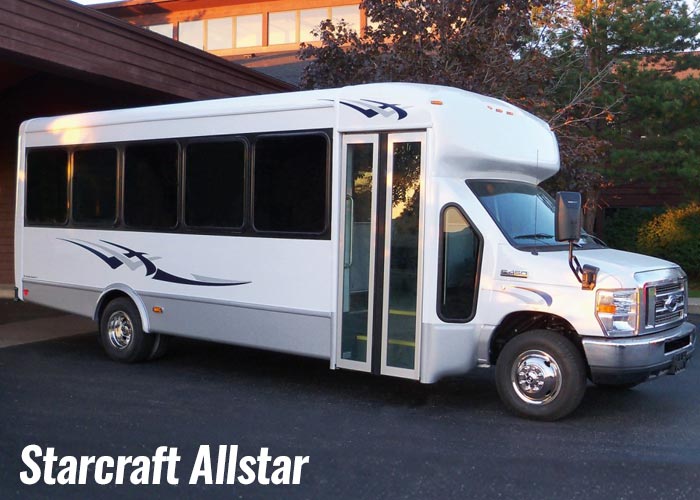 25’ LIGHT TRANSIT VEHICLE
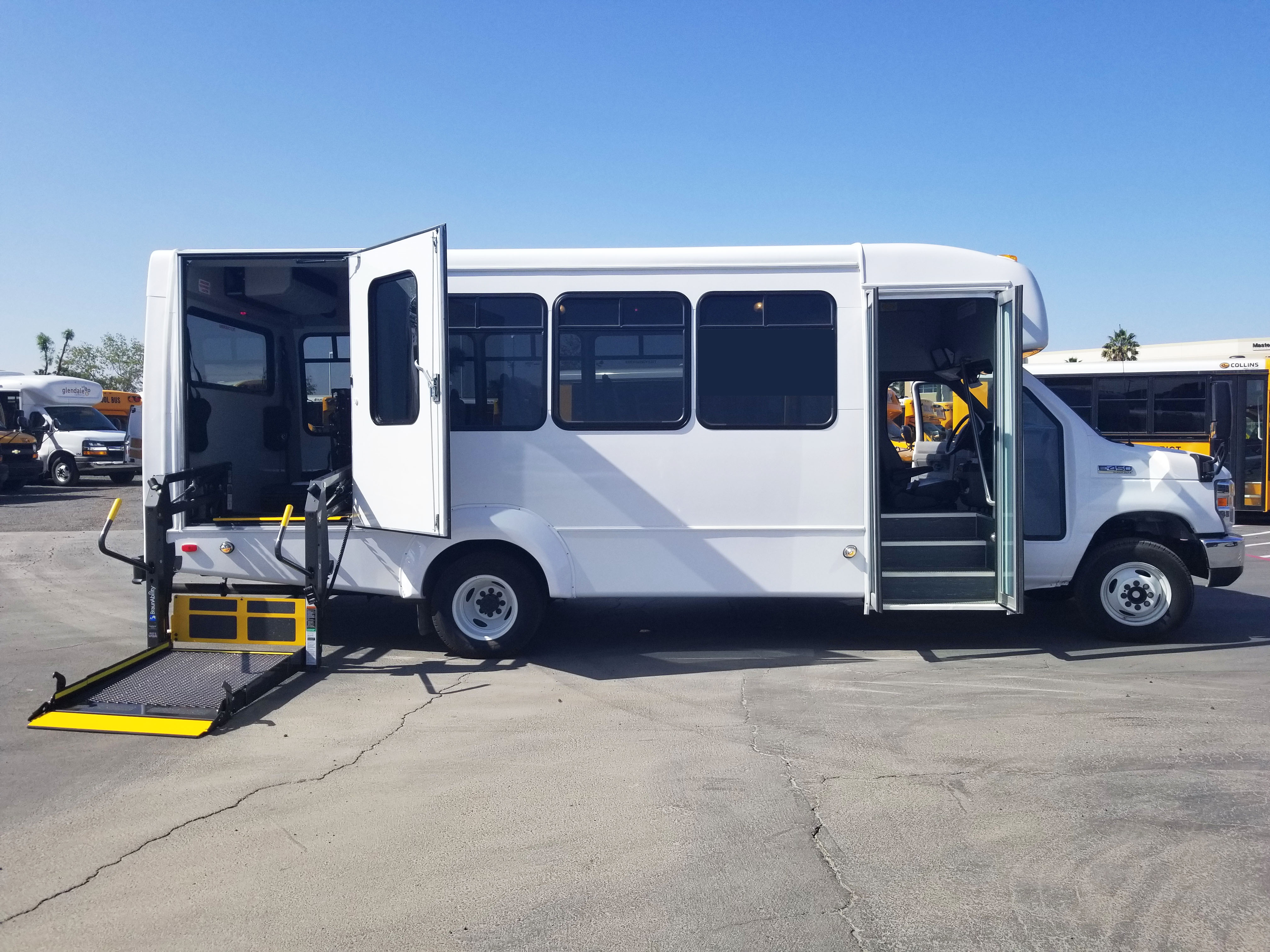 25’ LIGHT TRANSIT VEHICLE-w/LIFT
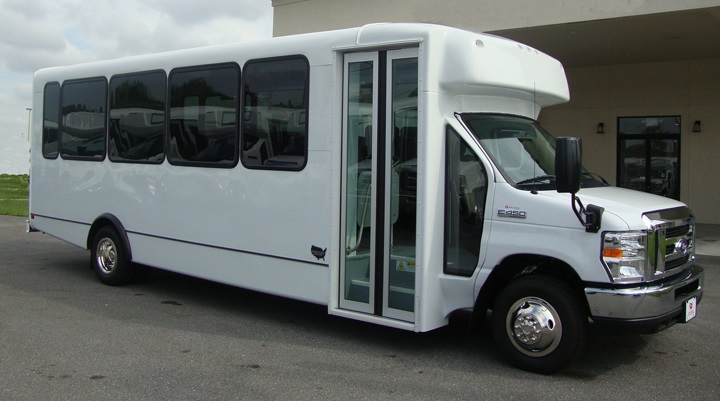 28’ LIGHT TRANSIT VEHICLE
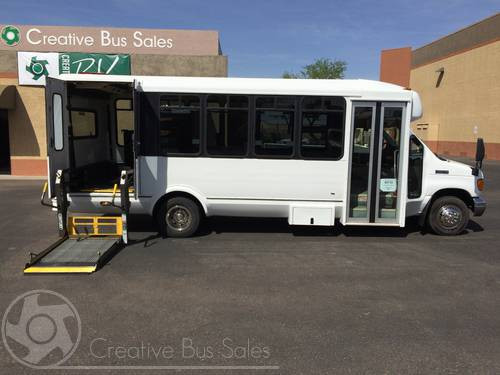 28’ LIGHT TRANSIT VEHICLE-w/LIFT
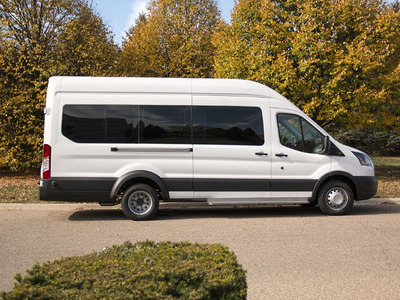 RAISED ROOF VAN
ADA VAN-w/LIFT
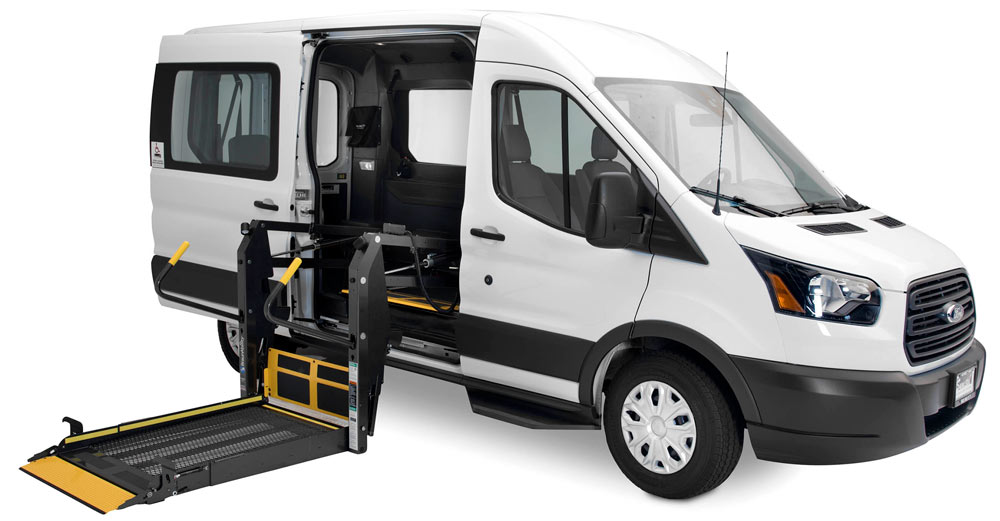